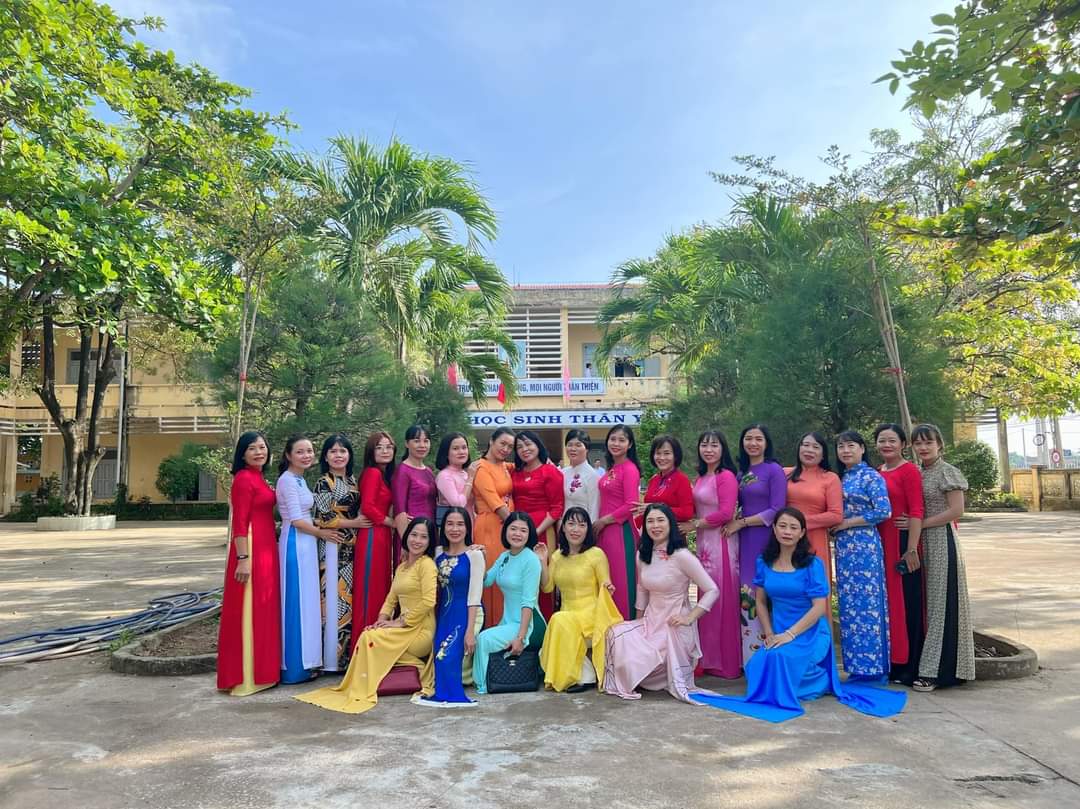 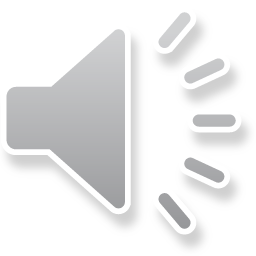 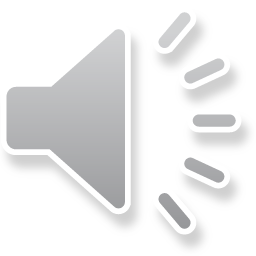 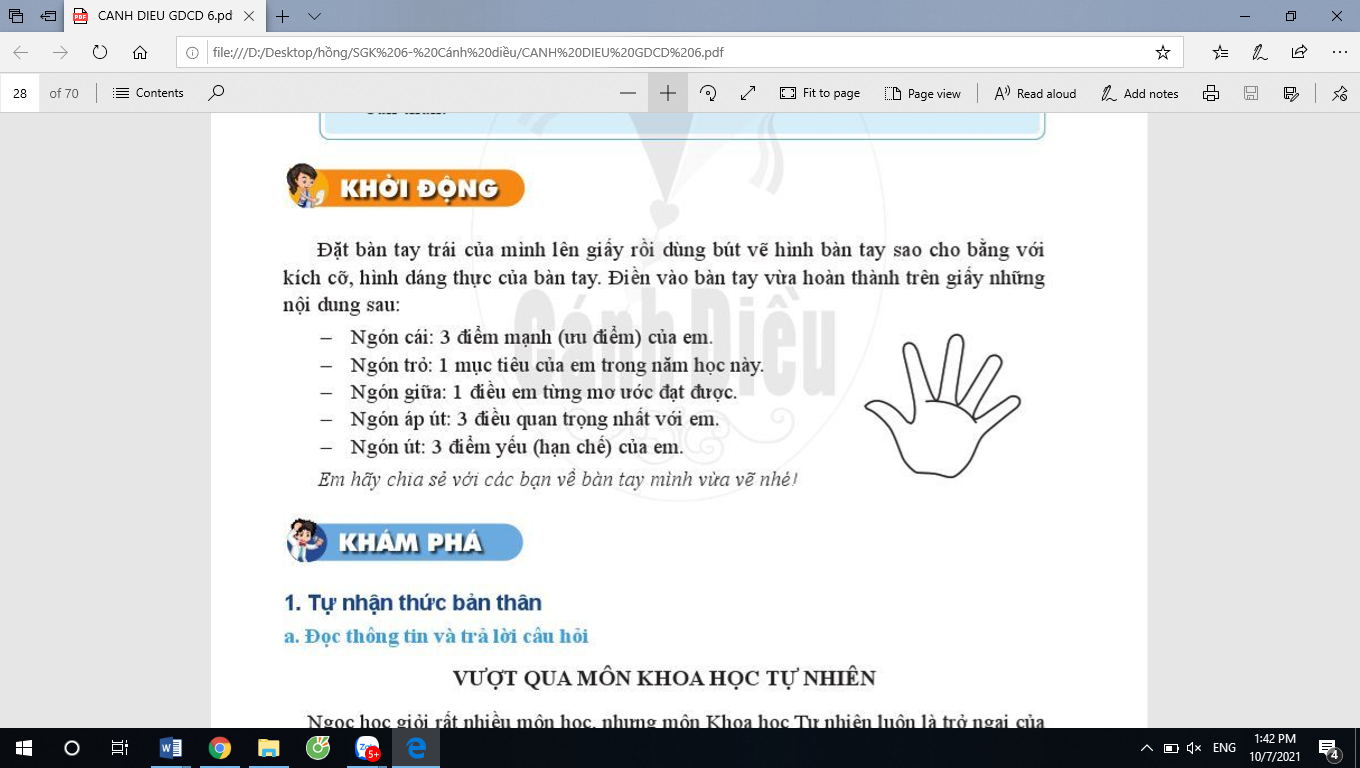 Tiết 13,   BÀI 6: TỰ NHẬN THỨC BẢN THÂN
1.Thế nào là tự nhận thức bản thân.
ĐỌC THÔNG TIN (sgk)
VƯỢT QUA MÔN KHOA HỌC TỰ NHIÊN
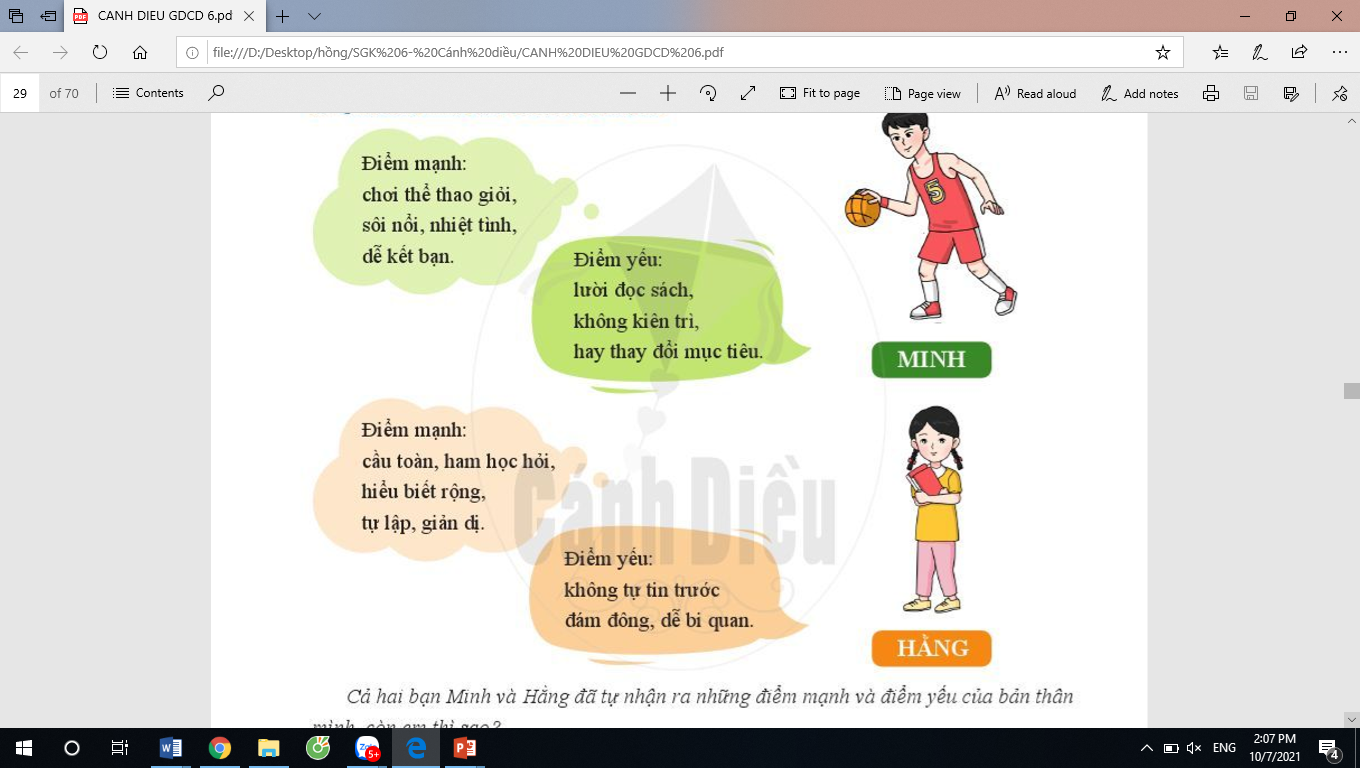 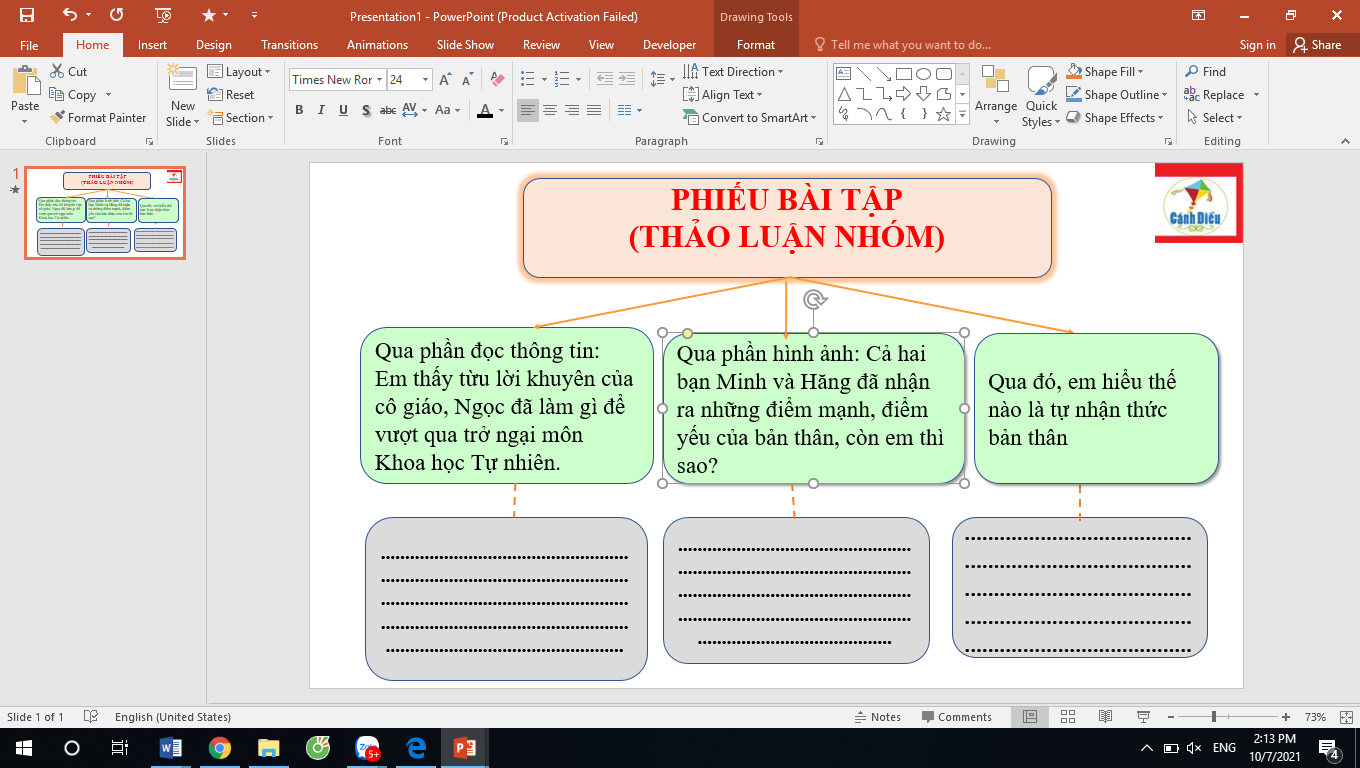 Tiết 13,   BÀI 6: TỰ NHẬN THỨC BẢN THÂN
1.Thế nào là tự nhận thức bản thân.
Tự nhận thức bản thân là tự nhận ra những điểm mạnh, điểm yếu, đặc điểm riêng của mình để từ đó hoàn thiện bản thân.
Luyện tập: Bài 1 sgk
Mỗi hs tự nhận thức về bản thân mình về học tập.
-ưu điểm 
-Nhược điểm
-ước mơ
-môn học em yêu thích và k yêu thích
TRÒ CHƠI: CHỌN HOA VÀ TRẢ LỜI CÂU HỎI
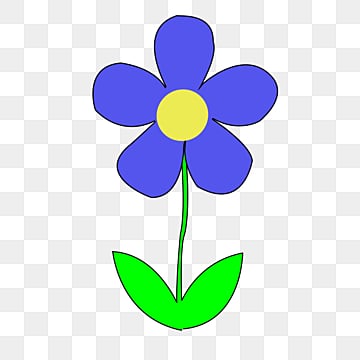 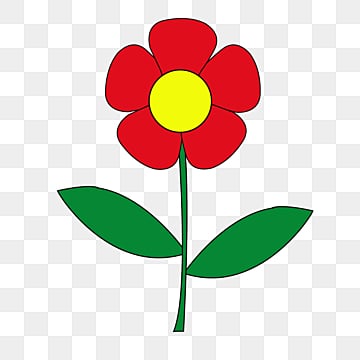 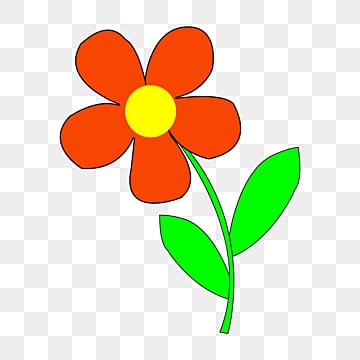 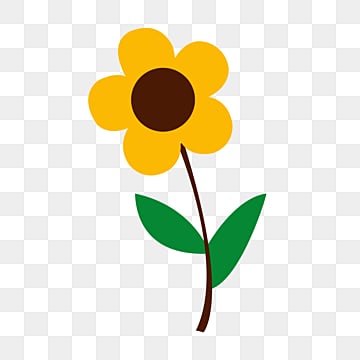 Mục tiêu của em trong năm học này  là gì?
1 điều em từng mơ ước ?
Nêu 3 điểm mạnh của em ?
Nêu 2 điểm yếu của em?
TIẾT 16    Bài 6 : TỰ NHẬN THỨC BẢN THÂN (tt)
3.Các cách tự nhận thức bản thân
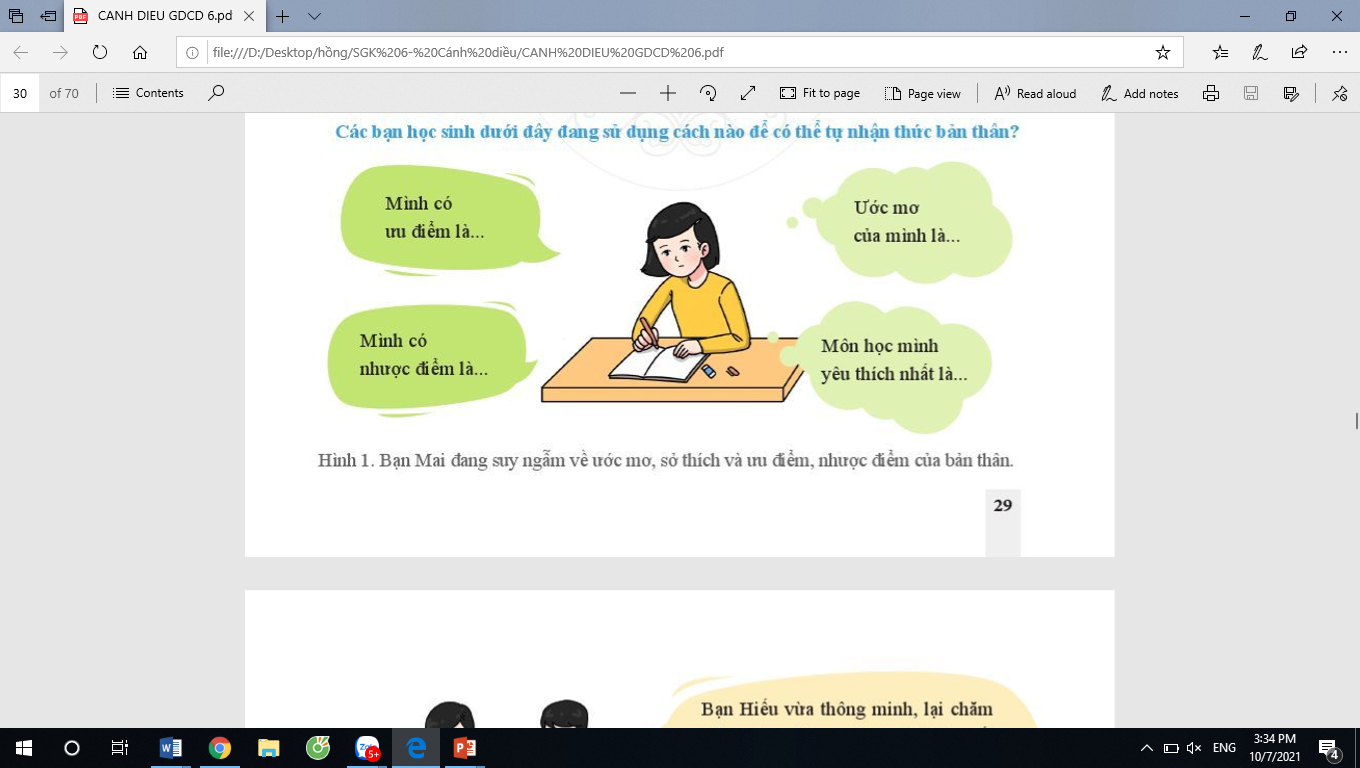 TIẾT 16    Bài 6 : TỰ NHẬN THỨC BẢN THÂN (tt)
3.Các cách tự nhận thức bản thân
- Tự suy nghĩ, phân tích, đánh giá điểm mạnh, điểm yếu, sở thích, tính cách của bản thân.
TIẾT 16    Bài 6 : TỰ NHẬN THỨC BẢN THÂN (tt)
3.Các cách tự nhận thức bản thân
- So sánh mình với những tấm gương tốt, việc tốt để thấy mình cần phát huy và cần cố gắng điều gì.
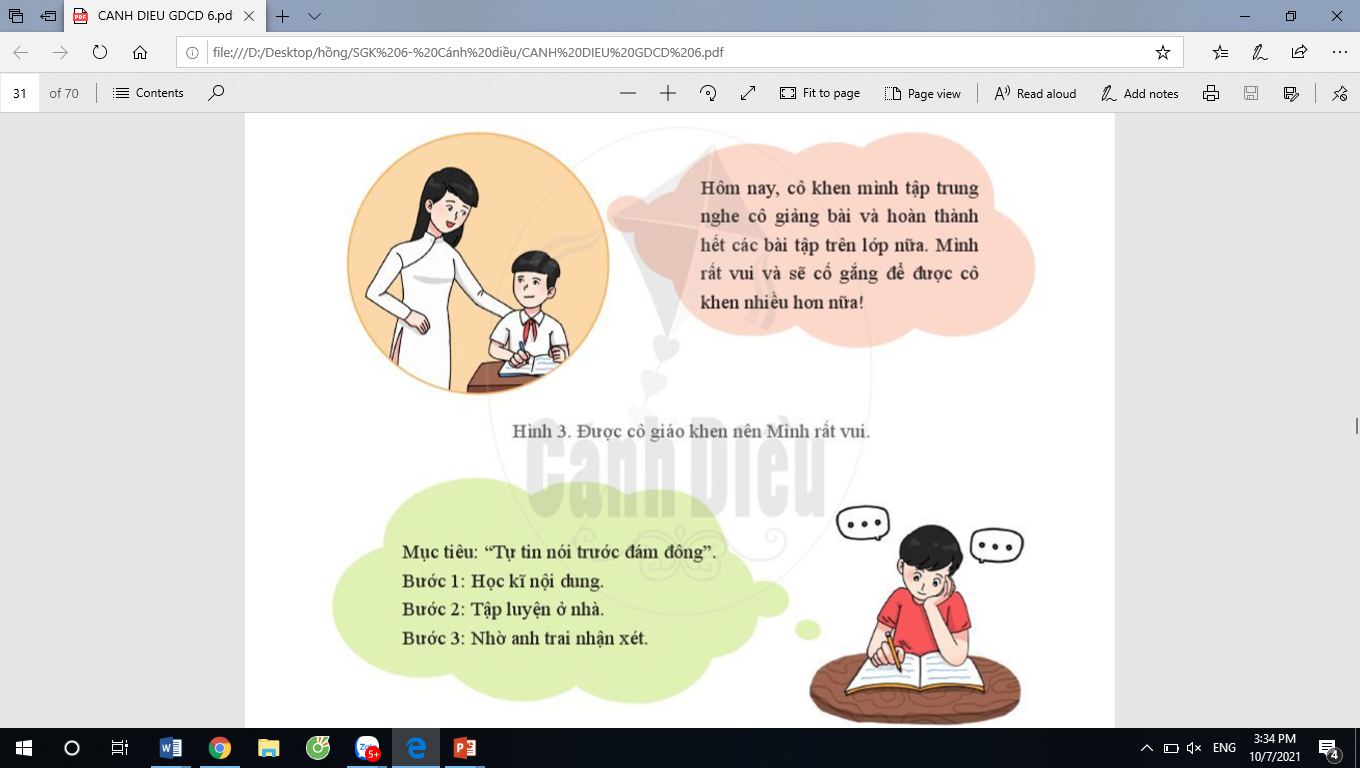 Được cô giáo khen nên Minh rất vui.
TIẾT 16    Bài 6 : TỰ NHẬN THỨC BẢN THÂN (tt)
3.Các cách tự nhận thức bản thân
- So sánh những nhận xét, đánh giá của người khác về mình với tự nhận xét, tự đánh giá của bản thân.
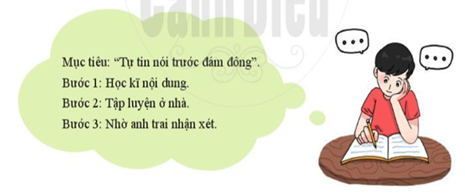 TIẾT 16    Bài 6 : TỰ NHẬN THỨC BẢN THÂN (tt)
3.Các cách tự nhận thức bản thân
- Lập kế hoạch phát huy ưu điểm và sửa chữa nhược điểm của bản thân.
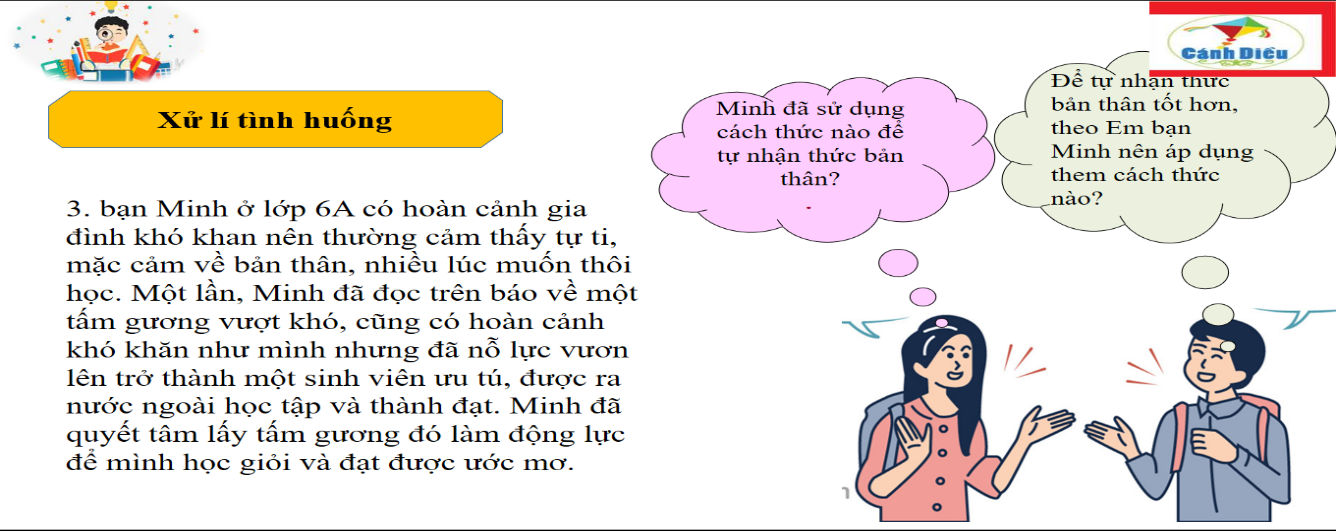 THẢO LUẬN NHÓM
Trong những việc làm sau, việc nào nên làm, việc nào không nên làm để tự nhận thức bản thân? Vì sao?

A. Tự suy nghĩ về những nhược điểm của mình để sửa chữa.
B. Hỏi những người thân và bạn bè về ưu điểm, nhược điểm của mình.
C. Xem bói đề tìm hiếu các đặc điểm của bản thân.
D. Thường xuyên đặt ra các mục tiêu và tự đánh giá việc thực hiện mục tiêu.
E. Luôn tự trách bản thân, ngay cả khi không có khuyết điểm.